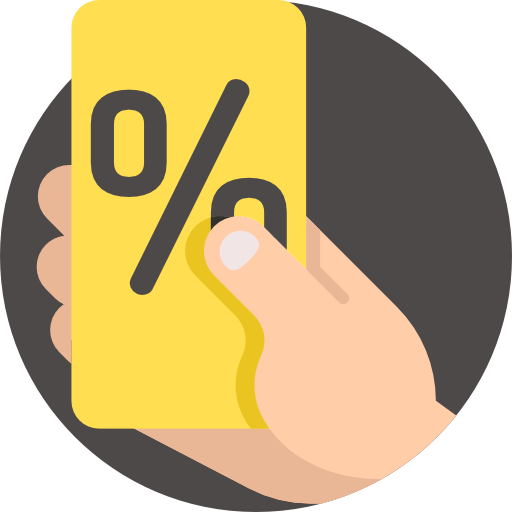 حساب الخصم
الاسم
سوف نتعلم كيف تطرح قيمة الخصم من السعر الأصلي لتجد سعر البيع
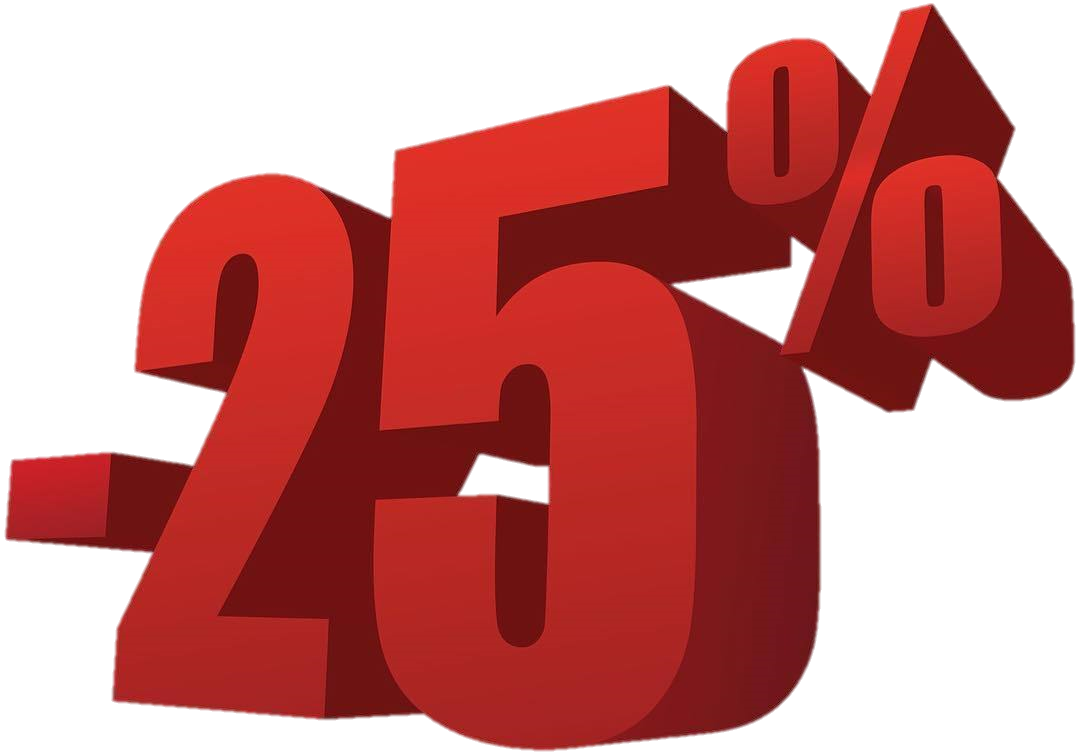 في فترى التنزيلات وضع أحد المتاجر خصما على الدراجات النارية بنسبة 25% فإذا أراد أحمد شراء دراجة كان سعرها الأصلي  قبل الخصم 400 دينار 
فكم سيدفع أحمد ثمنا للدراجة ؟
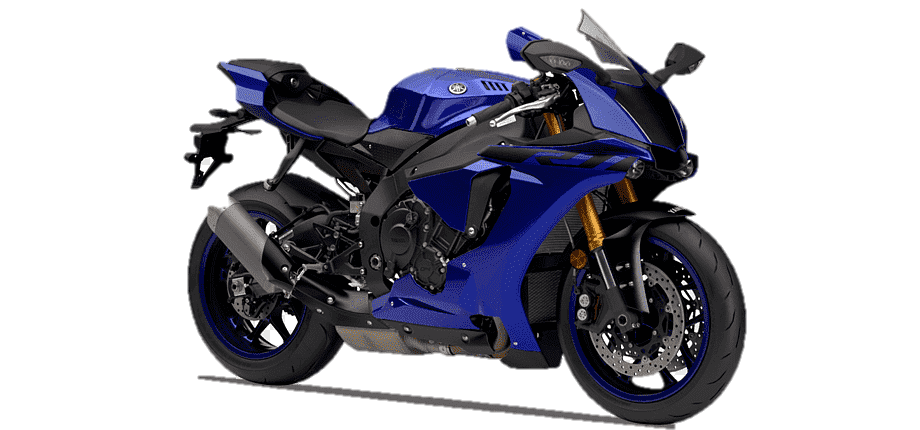 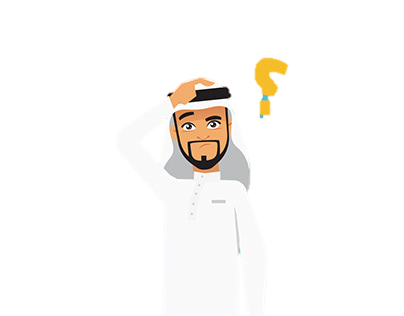 قيمة الخصم =100 دينار
= 100
سعر البيع = السعر الأصلي –  قيمة الخصم
إذن سيدفع أحمد 300 دينار لشراء الدراجة النارية بعد الخصم
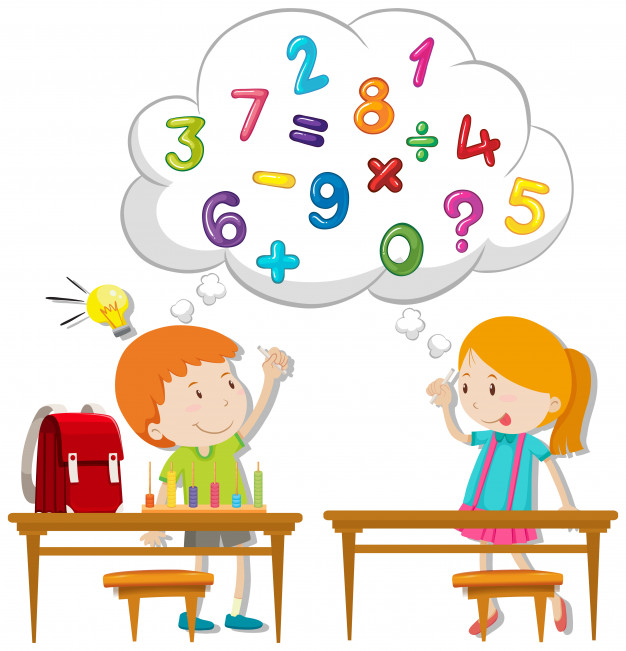 الأمثلة
أوجد قيمة الخصم وسعر البيع لكل مما يلي
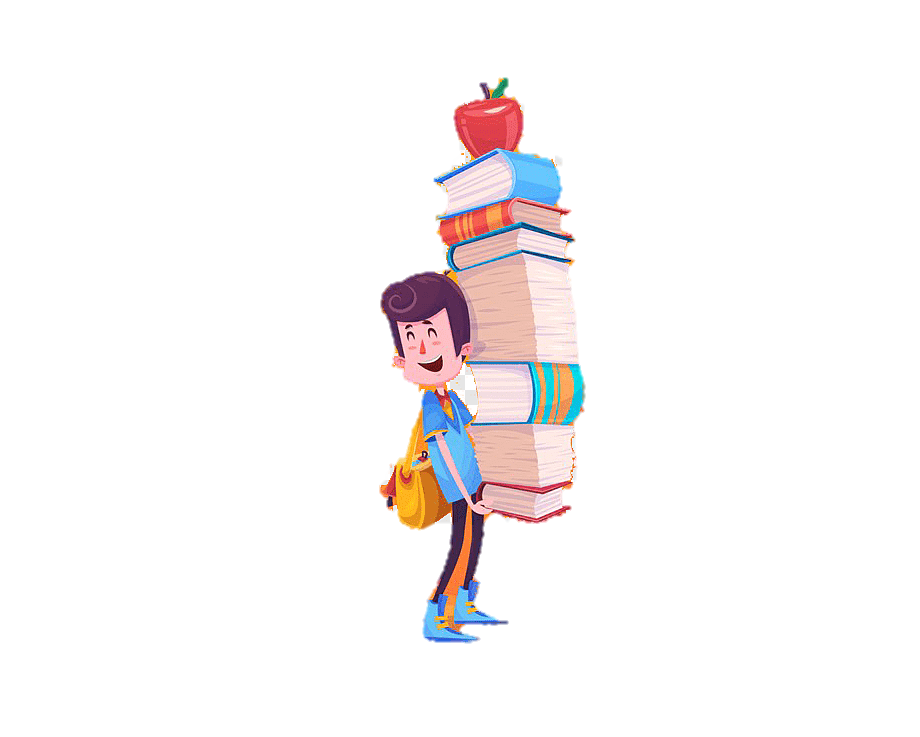 السعر الأصلي : 300 دينار
الخصم: 10%
سعر البيع = 300 – 30 = 270 دينار
السعر الأصلي : 220 دينار
الخصم: 30%
سعر البيع = 220 – 66 = 145 دينار
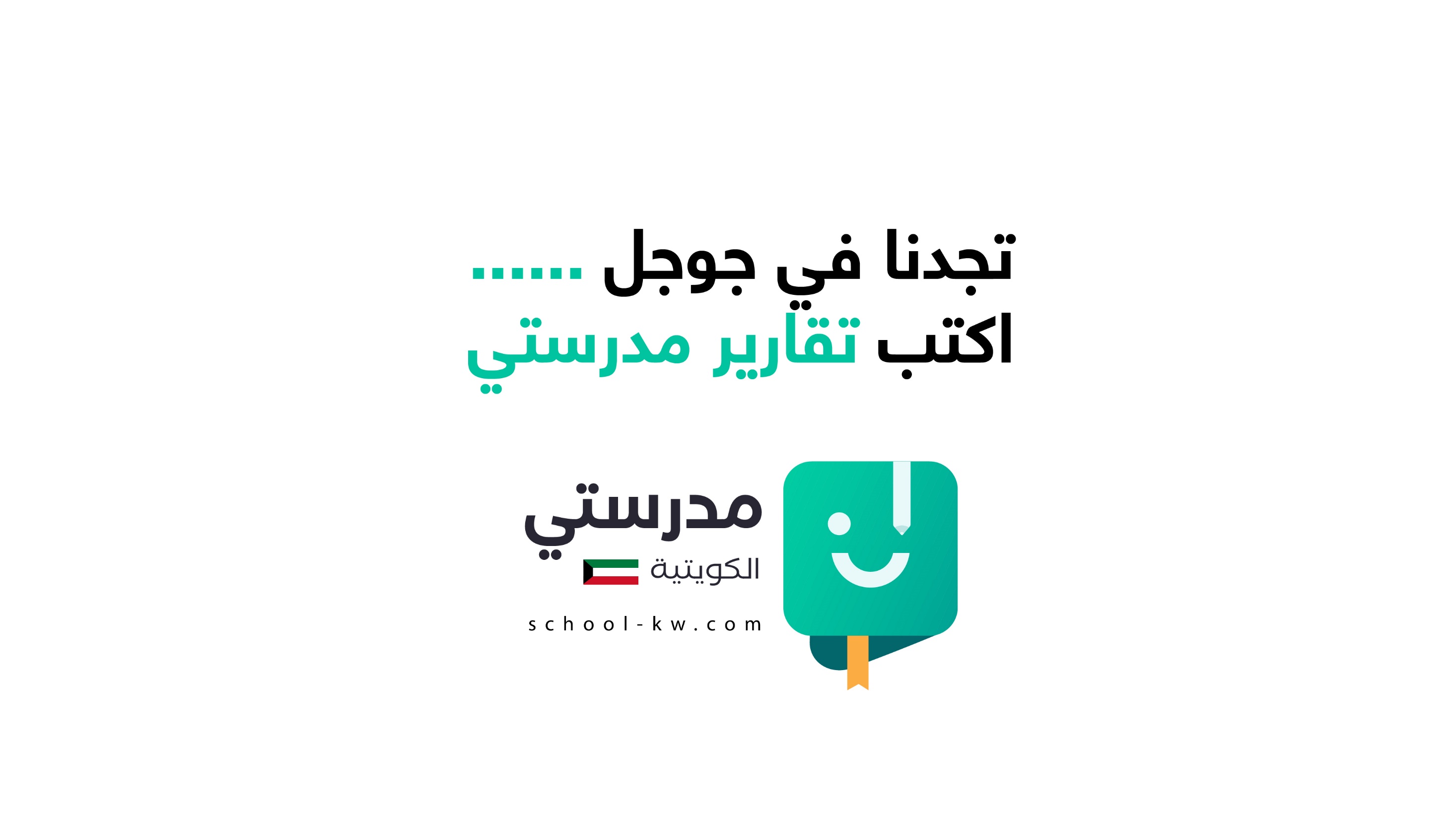